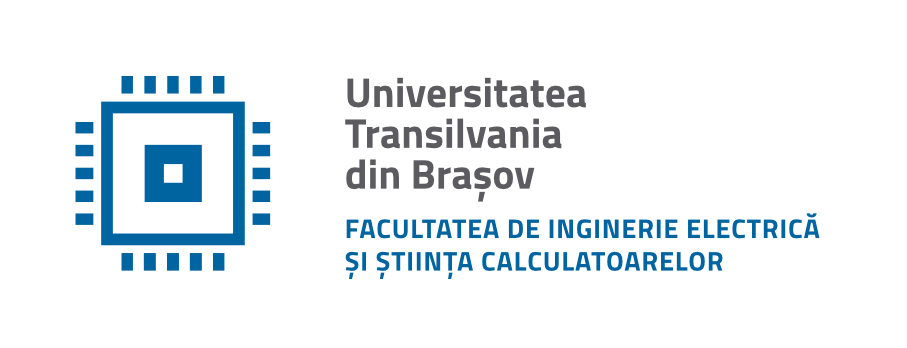 Departamentul de Electronică şi Calculatoare
str. Politehnicii 1, 500024 Braşov
0268 478705
DISPOZITIVE ELECTRONICE
Cursul nr. 8
11/27/2020
DE-Cursul 8
1
Probleme tratateTranzistorul cu efect de câmp cu poartă joncțiune (TEC-J)
Generalități
Structură, funcționare, simboluri
Caracteristici statice de drenă
Tensiunea de strangulare
Controlul curentului de drenă
Tensiunea de blocare
Comparație între tensiunea de strangulare și cea de blocare
Funcționarea TEC-J cu canal p
Caracteristica de transfer
Exemplu de foaie de catalog
Transconductanța
Rezistența și capacitatea de intrare
Polarizarea automată a TEC-J
Exemple
11/27/2020
DE-Cursul 8
2
Generalități
TEC sunt dispozitive unipolare. Spre deosebire de TB la care la conducția curentului electric participă și electroni și goluri, la TEC participă un singur tip de purtători de sarcină: fie numai electroni, fie numai goluri.
Cele 2 tipuri mari de TEC sunt: TEC-J și TEC-MOS.
TB este un dispozitiv comandat în curent: curentul de bază controlează curentul de colector.
TEC este un dispozitiv comandat în tensiune: tensiunea dintre 2 terminale, poartă și sursă, controlează curentul prin dispozitiv.
Calitatea importantă a TEC constă într-o rezistență de intrare foarte mare.
11/27/2020
DE-Cursul 8
3
Structură
TEC-J, adică tranzistor cu efect de câmp cu poartă-joncțiune, este acel tip de TEC care, pentru a controla curentul prin canal, funcționează cu o joncțiune pn polarizată invers.
În funcție de structura lor, TEC-J pot fi
cu canal n 
cu canal p.
Cele 3 terminale ale TEC-J se numesc:
D – drenă (Drain)
G – poartă (Gate)
S – sursă (Source)
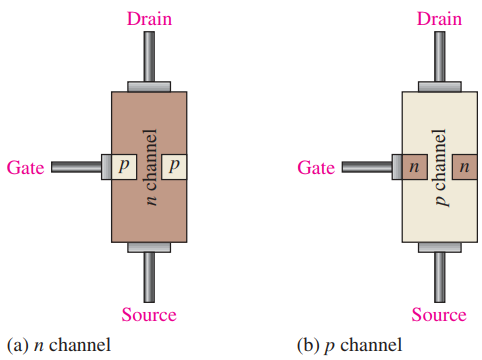 11/27/2020
DE-Cursul 8
4
Structură
La TEC-J cu canal n
În materialul de tip n sunt difuzate două regiuni de tip p pentru a forma (delimita) canalul conductor.
Ambele regiuni de tip p sunt legate împreună și alcătuiesc terminalul de poartă (Gate).
La TEC-J cu canal p
Într-un material de tip p sunt difuzate 2 regiuni de tip n care delimitează canalul.
În acest caz poarta este de tip n.
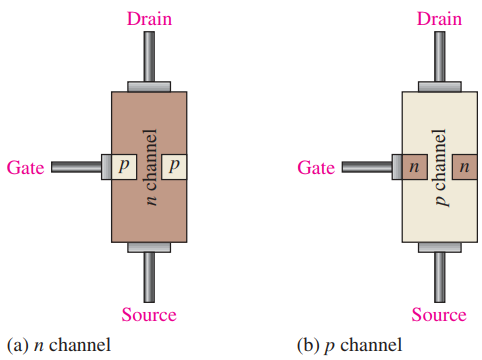 11/27/2020
DE-Cursul 8
5
Funcționare
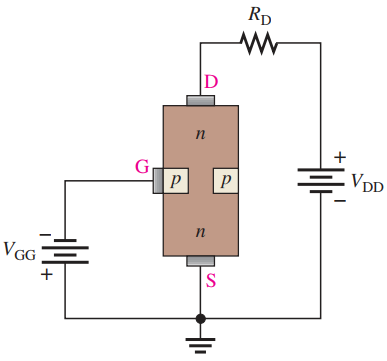 Pentru ilustrarea funcționării se prezintă polarizarea unui TEC-J cu canal n:



Sursa VDD asigură tensiunea drenă-sursă și curentul de la drenă la sursă (curentul de drenă).
VGG asigură polarizarea inversă a joncțiunii poartă-canal.
11/27/2020
DE-Cursul 8
6
Funcționare
TEC-J lucrează totdeauna cu joncțiunea poartă-sursă polarizată invers.
Polarizarea inversă a joncțiunii poartă-sursă creează o regiune sărăcită de-a lungul joncțiunii care se extinde și în zona de tip n a canalului și crește rezistența canalului din cauza îngustării sale.
Lățimea canalului și deci rezistența lui pot fi comandate variind tensiunea pe poartă, prin aceasta comandând intensitatea curentului de drenă, ID.
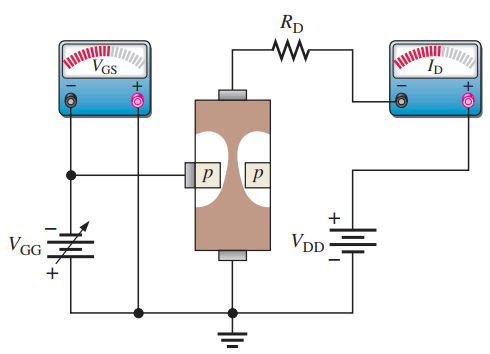 11/27/2020
DE-Cursul 8
7
Funcționare
TEC-J polarizat pentru conducție
Creșterea valorii VGG îngustează canalul, ducând la creșterea rezistenței acestuia și la scăderea curentului de drenă, ID;
La micșorarea valorii VGG, canalul se extinde, rezistența lui scade și ID crește.
Obs. Cele 3 situații au fost modelate prin indicațiile de pe scalele aparatelor de măsură și extinderile regiunilor de sarcină spațială.
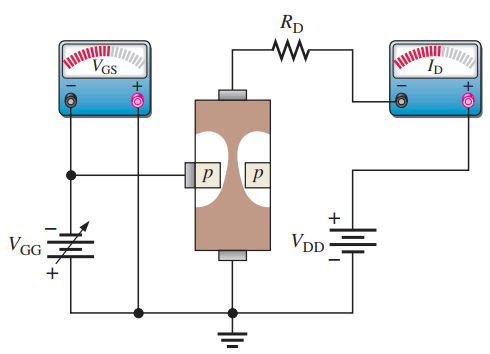 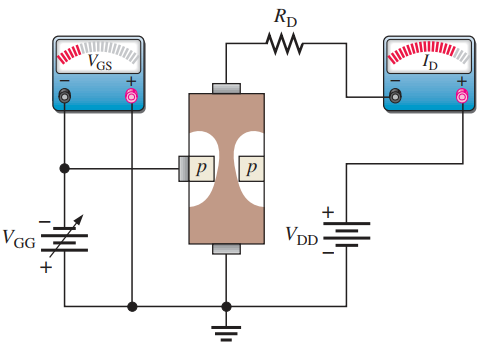 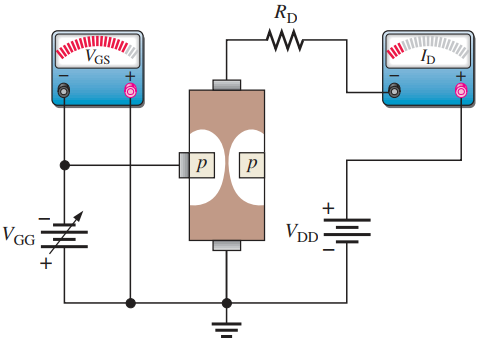 b)
c)
a)
11/27/2020
DE-Cursul 8
8
Funcționare
Zonele albe reprezintă regiunea golită (regiunea de sarcină spațială) creată prin polarizare inversă.
Regiunea golită este mai extinsă către capătul dinspre drenă al canalului deoarece tensiunea de polarizare inversă dintre poartă și drenă este mai mare decât cea dintre poartă și sursă.
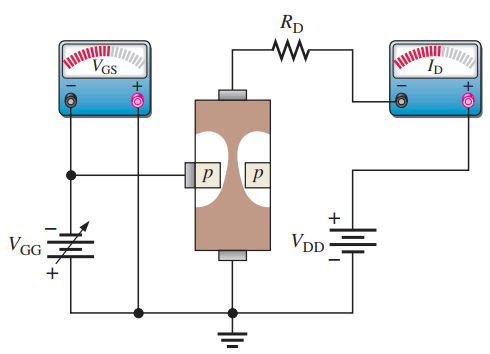 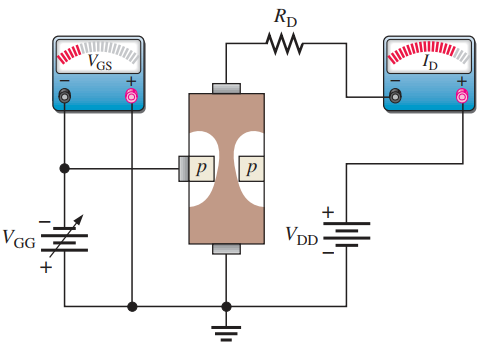 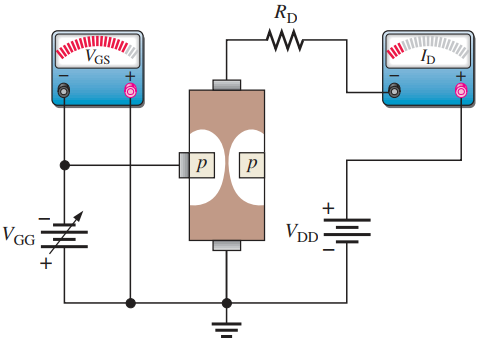 b)
c)
a)
11/27/2020
DE-Cursul 8
9
Simboluri
pentru TEC-J cu canal n și TEC-J cu canal p:





Săgeata din simbolurile componentelor este îndreptată de la semiconductorul de tip p către cel de tip n.
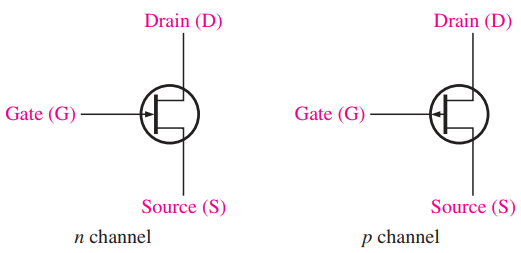 11/27/2020
DE-Cursul 8
10
Caracteristici statice de drenă
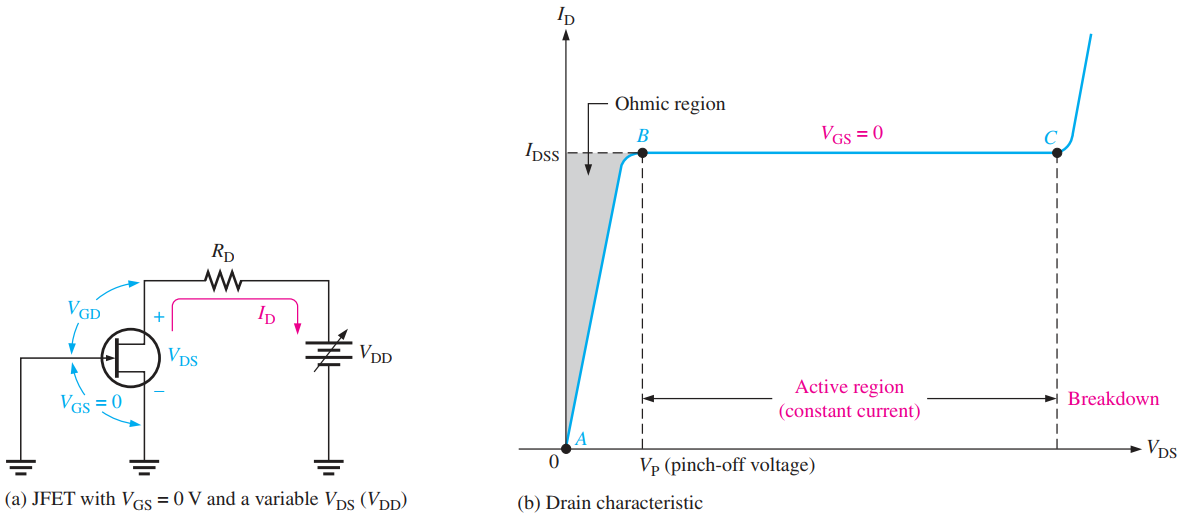 Se analizează cazul VGS=0
VP = pinch-off voltage, adică tensiune de strangulare
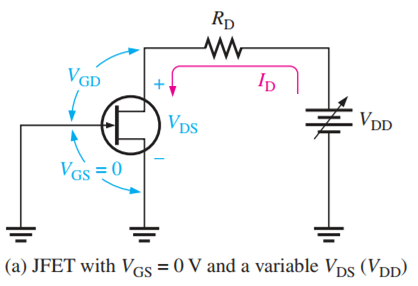 11/27/2020
DE-Cursul 8
11
Caracteristici statice de drenă
Pe măsură ce VDD (și deci VDS) crește începând de la zero, ID crește proporțional prin materialul de tip n (între punctele A și B).
Aici rezistența canalului este practic constantă deoarece regiunea golită nu este destul de mare pentru a avea o influență semnificativă.
Această regiune este denumită regiunea ohmică (liniară sau rezistivă) deoarece relația dintre VDS și ID este dată de legea lui Ohm.
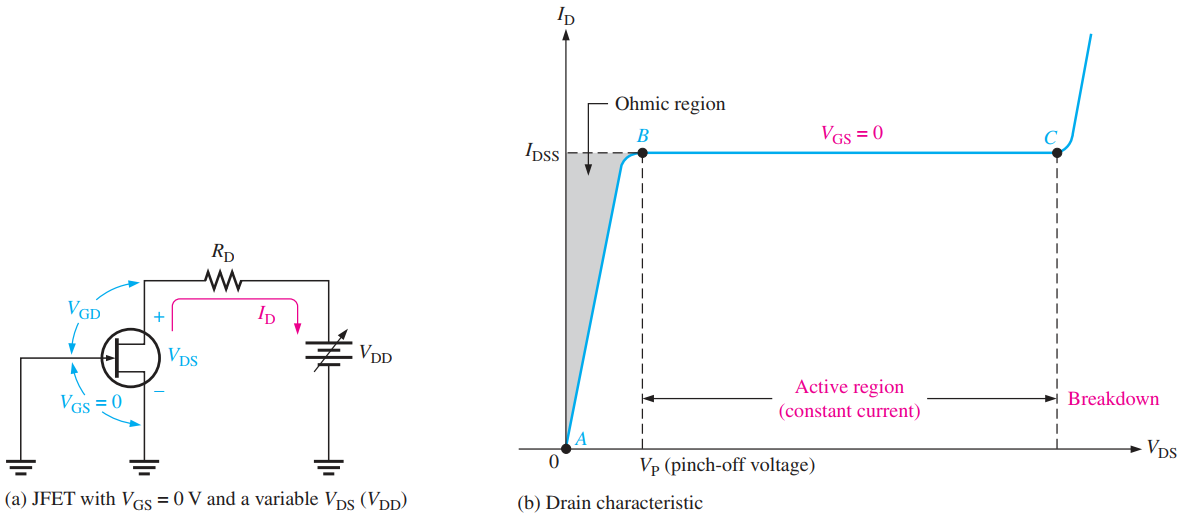 11/27/2020
DE-Cursul 8
12
Caracteristici statice de drenă
În punctul B, curba devine orizontală și ID devine practic constant.
Pe măsură ce VDS crește de la B la C, tensiunea de polarizare inversă dintre poartă și drenă (VGD) generează o regiune golită suficient de mare pentru a compensa creșterea lui VDS, păstrând astfel relativ constantă valoarea lui ID.
Această valoare este curentul drenă-sursă cu poarta scurtcircuitată (la sursă), IDSS, este parametru al TEC-J și se găsește în foile de catalog.
Se specifică pentru VGS=0.
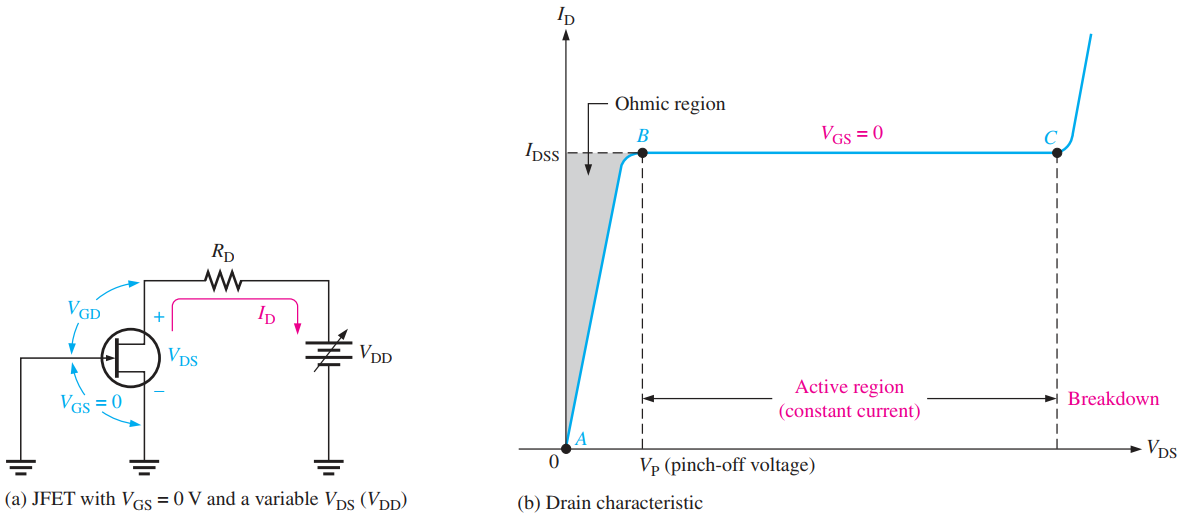 11/27/2020
DE-Cursul 8
13
Caracteristici statice de drenă
Străpungerea are loc în punctul C, începând de la care ID crește foarte repede dacă VDS continuă să crească.
Străpungerea poate deteriora ireversibil dispozitivul, de aceea domeniul de lucru al unui TEC-J trebuie ales totdeauna înainte de limita de străpungere, adică în regiunea de curent constant (pe grafic între punctele B și C).
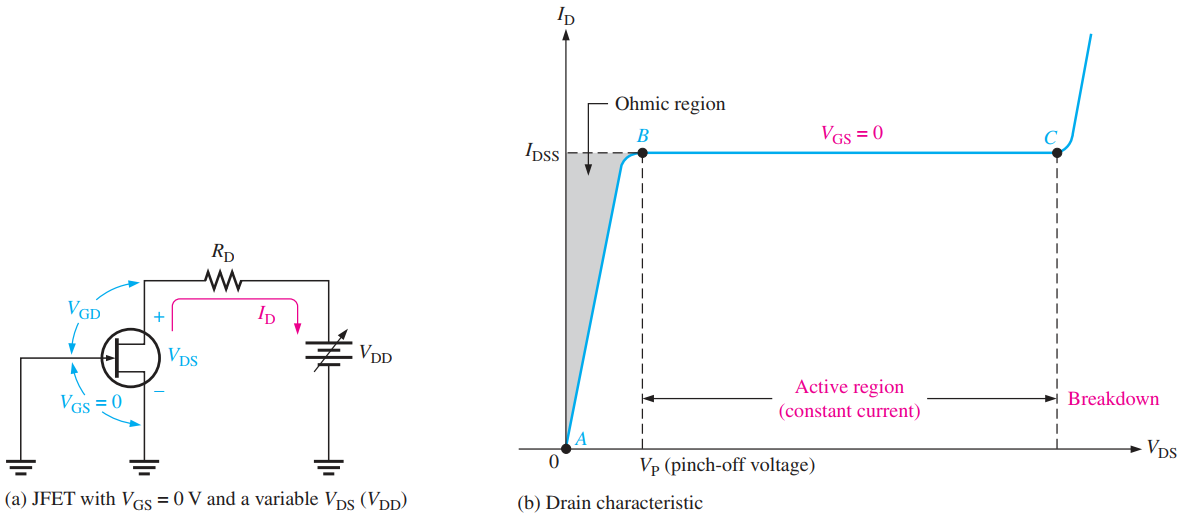 11/27/2020
DE-Cursul 8
14
Tensiunea de strangulare
Pentru VGS=0, valoarea tensiunii VDS de la care ID începe practic să fie constant (punctul B) se numește tensiune de strangulare (pinch-off voltage) și se notează cu VP
Pentru un TEC-J dat, VP are o valoare fixă.
Creșterea în continuare a VDS după depășirea tensiunii de strangulare are ca rezultat un curent de drenă aproape constant (IDSS).
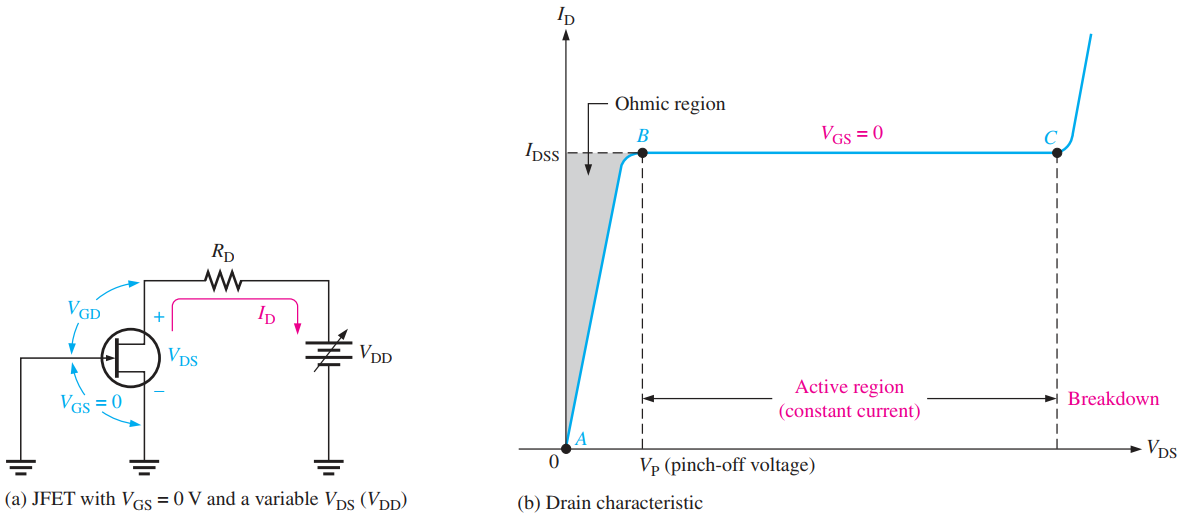 11/27/2020
DE-Cursul 8
15
Controlul curentului de drenă
Se aplică o tensiune de polarizare între poartă și sursă, VGG.
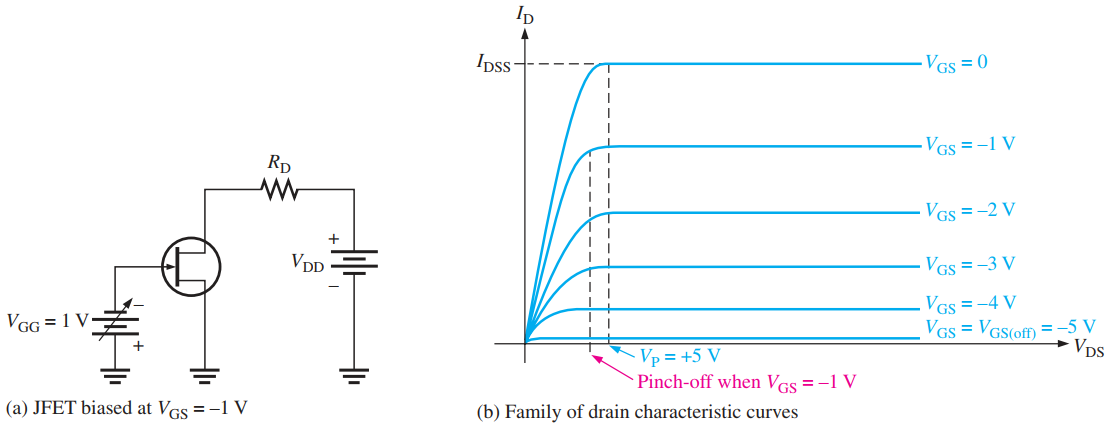 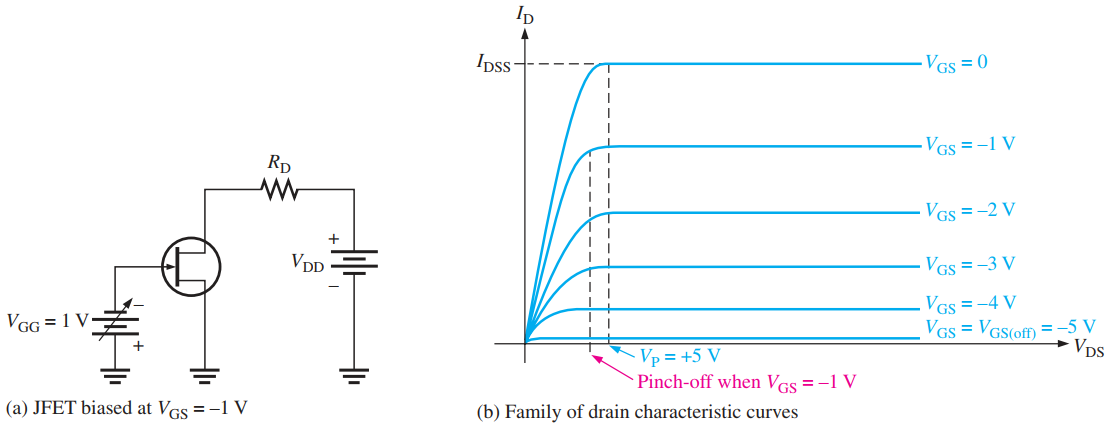 11/27/2020
DE-Cursul 8
16
Controlul curentului de drenă
Dacă se modifică VGG astfel încât VGS să ia valori din ce în ce mai negative, se obține o familie de curbe caracteristice de drenă.
ID are valori din ce în ce mai mici pe măsură ce VGS este din ce în ce mai negativă, cauza fiind îngustarea canalului.
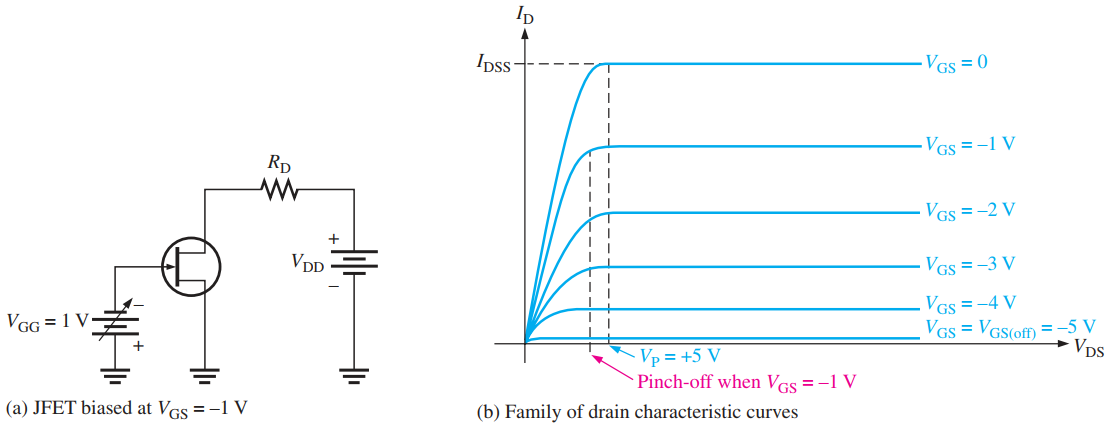 11/27/2020
DE-Cursul 8
17
Controlul curentului de drenă
La tensiuni negative VGS din ce în ce mai mari, strangularea canalului TEC-J (punctul începând de la care curentul rămâne constant) se produce la tensiuni VDS din ce în ce mai mici decât tensiunea de strangulare aferentă curbei precedente.
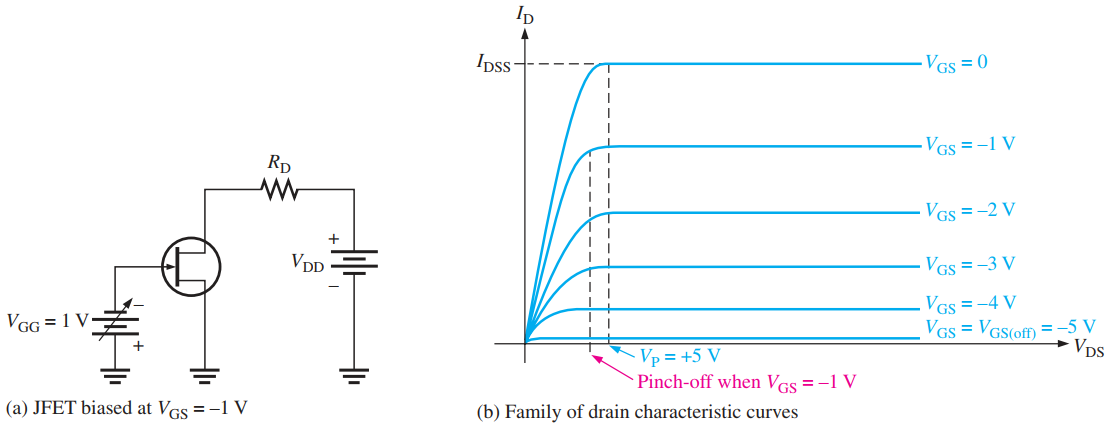 11/27/2020
DE-Cursul 8
18
Tensiunea de blocare
Tensiunea G-S pentru care ID devine aproximativ zero se numește tensiune de blocare, VGS(off).
TEC-J trebuie să funcționeze între VGS=0 și VGS(off).
Pentru această plajă de tensiuni poartă-sursă, ID scade de la un maxim IDSS la un minim aproximativ egal cu zero.
Acest efect de întrerupere a curentului este cauzat de lărgirea regiunii de sarcină spațială până la un punct în care canalul se închide complet.
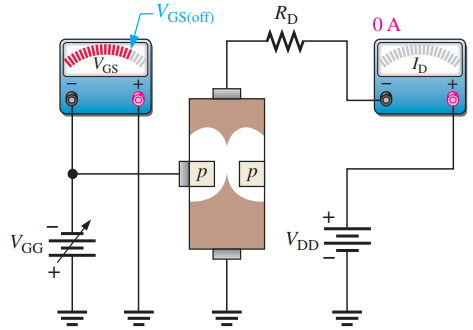 11/27/2020
DE-Cursul 8
19
Comparație între tensiunea de strangulare și cea de blocare
Tensiunea de strangulare VP este acea valoare a VDS la care curentul de drenă devine constant și egal cu IDSS și este întotdeauna măsurată la VGS = 0 V.
Cu toate acestea, efectul de strangulare a canalului are loc și pentru valori VDS mai mici decât VP atunci când VGS este diferit de zero.
Deci, deși VP este o constantă, valoarea minimă a VDS la care ID devine constant variază în funcție de VGS.
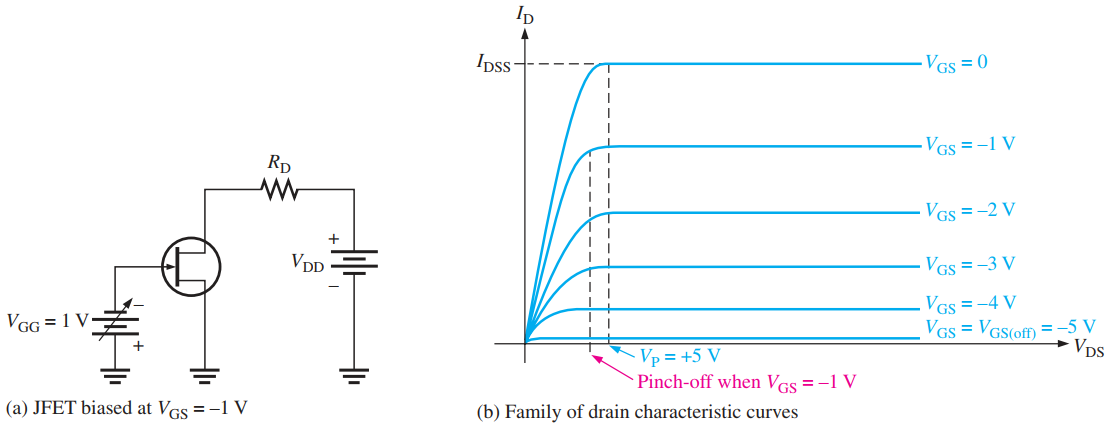 11/27/2020
DE-Cursul 8
20
Comparație între tensiunea de strangulare și cea de blocare
VGS(off) și VP sunt întotdeauna egale în mărime, dar opuse ca semn.
O foaie de catalog va oferi, de obicei, fie VGS(off), fie VP, dar nu ambele.
Totuși, când cunoști una dintre ele, o poți afla și pe cealaltă.
De exemplu, dacă VGS(off)=-5 V, atunci VP=+5 V, așa cum se arată în figură
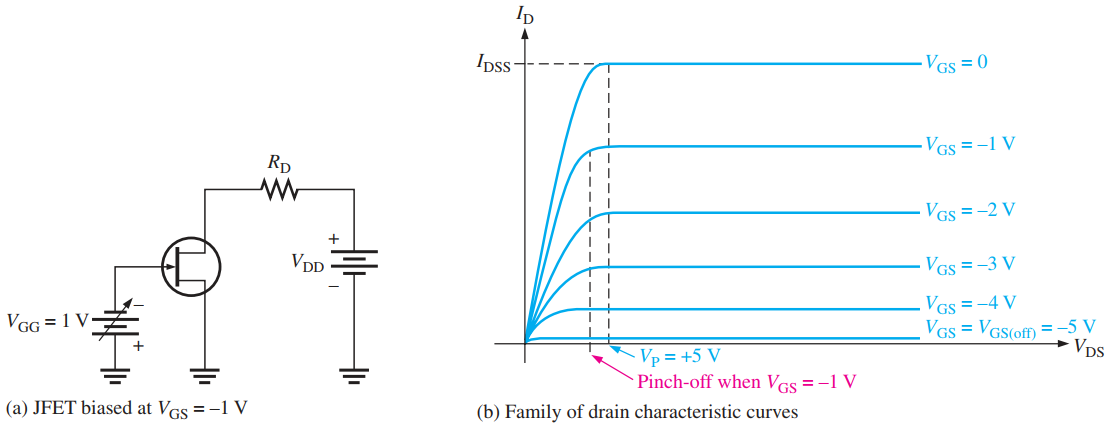 11/27/2020
DE-Cursul 8
21
Funcționarea TEC-J cu canal p
Funcționarea de bază a unui TEC-J cu canal p este aceeași ca și cea a unui dispozitiv cu canal n, cu excepția faptului că un TEC-J cu canal p necesită VDD<0 și VGG>0.
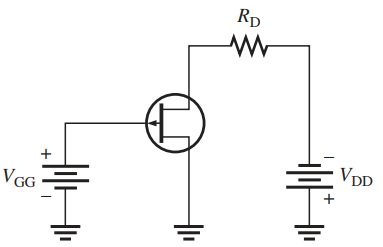 11/27/2020
DE-Cursul 8
22
Exemplul 1
TEC-J din figură se caracterizează prin VGS(off)=-4V și IDSS=12mA. Să se determine valoarea minimă a tensiunii de alimentare VDD care asigură trecerea dispozitivului în starea de curent constant.
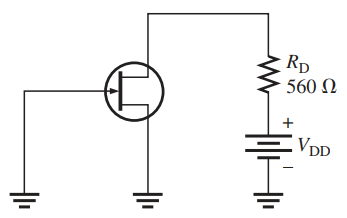 11/27/2020
DE-Cursul 8
23
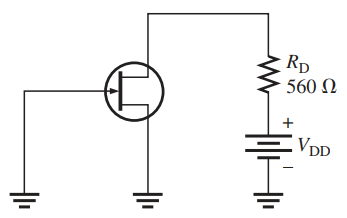 Exemplul 1Rezolvare
Poarta este legată la masă și rezultă VGS=0 situație în care ID=IDSS=12mA.
Deoarece tensiunea de blocare este VGS(off)=-4V rezultă că tensiunea de strangulare este VP=4V, deci valoarea minimă a tensiunii D-S la care apare curent de drenă constant este VDS=4V.
Căderea de tensiune pe RD este
11/27/2020
DE-Cursul 8
24
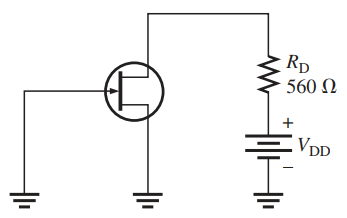 Exemplul 1Rezolvare
VDD la limită trebuie să asigure VDS de 4 V și căderea de tensiune pe RD. Deci


Această valoare a tensiunii de alimentare determină VP=4V și aduce TEC în zona de curent constant prin el.
11/27/2020
DE-Cursul 8
25
Exemplul 2
Un TEC-J cu canal p are VGS(off)=+4V. Care este valoarea lui ID dacă VGS=+6V.
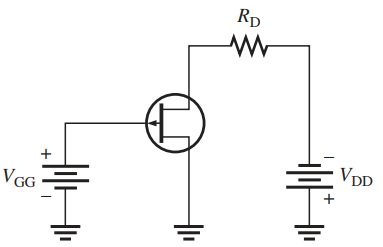 11/27/2020
DE-Cursul 8
26
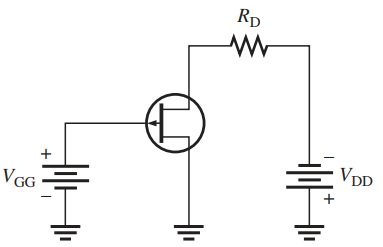 Exemplul 2Rezolvare
TEC-J cu canal p cere o tensiune poartă-sursă pozitivă.
Cu cât tensiunea este mai pozitivă, cu atât curentul de drenă este mai mic.
Când VGS=VGS(off)=4V, atunci ID=0, pentru că valoarea de 4V corespunde la blocarea TEC-J cu canal p.
Orice creștere ulterioară a tensiunii VGS menține TEC-J blocat,
Deci răspunsul este ID=0.
11/27/2020
DE-Cursul 8
27
Caracteristica de transfer
Variația tensiunii poartă-sursă între 0 și tensiunea de blocare VGS(off) permite controlul curentului de drenă.
Grafic, relația dintre VGS și ID este dată de caracteristica de transfer.
Curba permite evidențierea limitelor în funcționare:
ID=0 când VGS=VGS(off) și
ID=IDSS când VGS=0
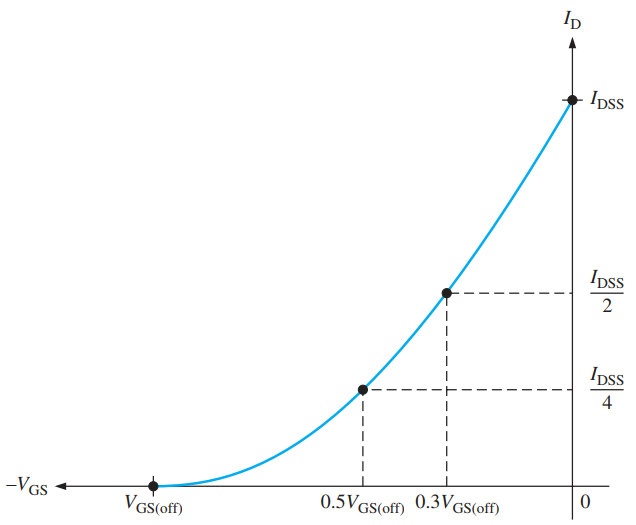 11/27/2020
DE-Cursul 8
28
Caracteristica de transfer
Caracteristica de transfer poate fi construită pornind de la caracteristicile de drenă, ID=f(VDS).
Fiecare punct de pe caracteristica de transfer corespunde unor valori specifice ale ID și VGS de pe caracteristicile de drenă.
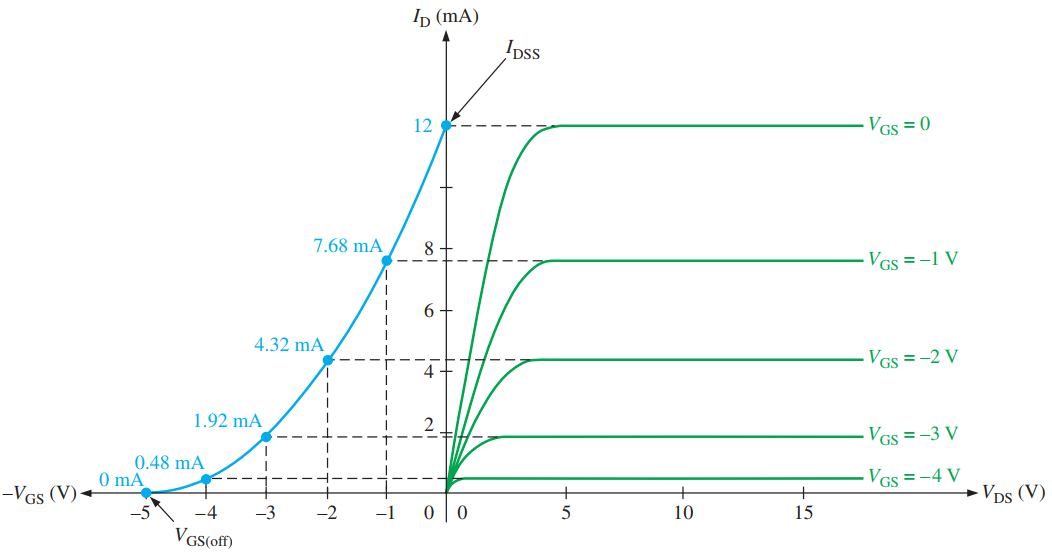 11/27/2020
DE-Cursul 8
29
Caracteristica de transfer
Expresia analitică a caracteristicii de transfer este



Relația permite determinarea lui ID pentru orice valoare a lui VGS dacă se cunosc IDSS și VGS(off).
Acești 2 parametri (IDSS și VGS(off)) se găsesc în foile de catalog.
11/27/2020
DE-Cursul 8
30
Exemplu de foaie de catalog
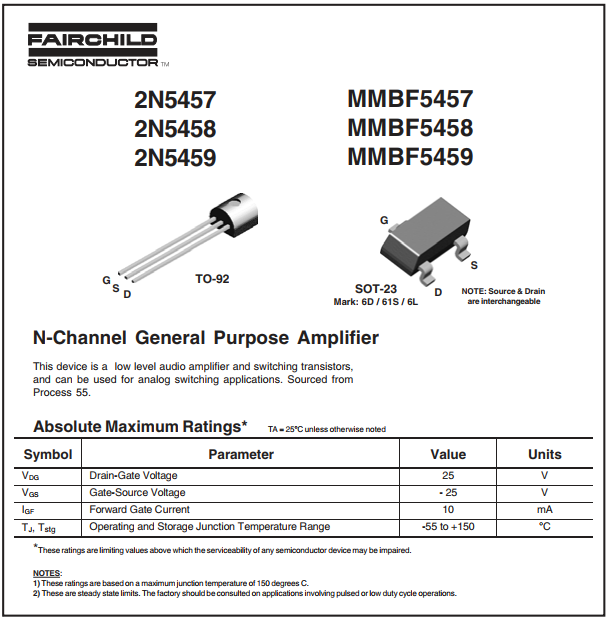 pentru TEC-J de tipul 2N5457  2N5459
11/27/2020
DE-Cursul 8
31
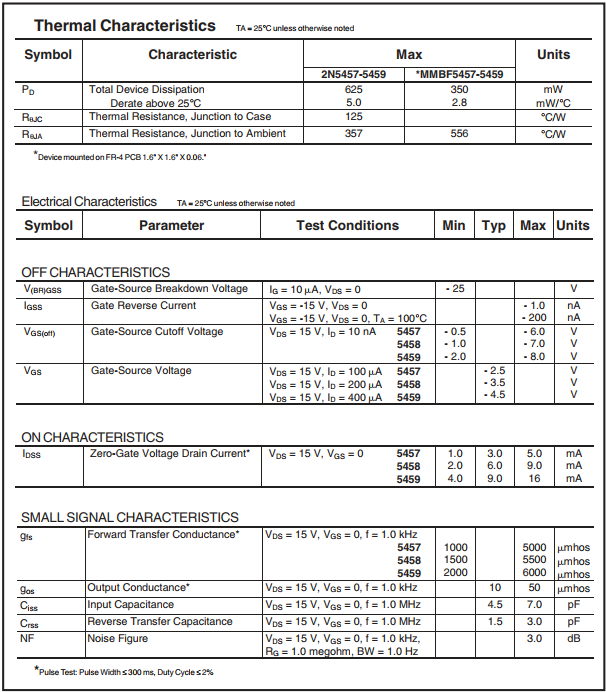 Exemplu de foaie de catalog
pentru TEC-J de tipul 2N5457  2N5459
11/27/2020
DE-Cursul 8
32
Exemplul 3
Foaia de catalog parțială pentru TEC-J de tipul 2N5459 indică faptul că de obicei IDSS = 9mA (tipic) și VGS(off) = -8V (maxim). Folosind aceste valori, determinați curentul de drenă pentru VGS = 0V, -1V, -3V și -4V.
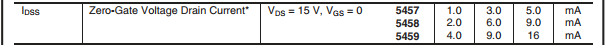 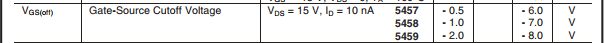 11/27/2020
DE-Cursul 8
33
Exemplul 3Rezolvare
pentru VGS=0

pentru VGS=-1V, se folosește expresia analitică a funcției de transfer


pentru VGS=-3V
11/27/2020
DE-Cursul 8
34
Exemplul 3Rezolvare
pentru VGS=-4V, se folosește expresia analitică a funcției de transfer
11/27/2020
DE-Cursul 8
35
Transconductanța
Transconductanța directă (conductanța de transfer), gm, reprezintă modificarea curentului de drenă (ID) pentru o variație dată a tensiunii poartă-sursă (VGS) cu tensiunea drenă-sursă constantă.


Se măsoară în Siemens (S).
Transconductanța reprezintă un parametru important atunci când se calculează amplificarea unui circuit realizat cu TEC-J.
11/27/2020
DE-Cursul 8
36
Transconductanța
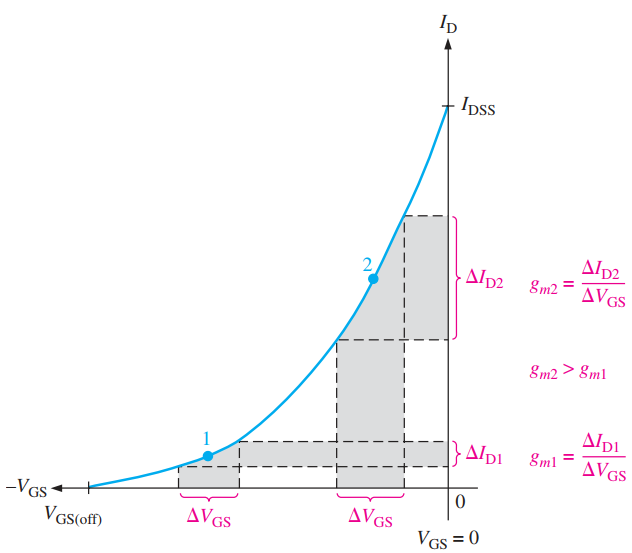 Deoarece curba caracteristicii de transfer pentru un TEC-J este neliniară, gm variază ca valoare în funcție de locația de pe curbă unde se alege PSF (VGS).
Valoarea pentru gm este mai mare în partea de sus a curbei (lângă VGS=0) decât în partea de jos (în apropierea VGS(off)).
11/27/2020
DE-Cursul 8
37
Transconductanța
Datele de catalog pentru TEC-J de tipul 2N5457 arată pentru transconductanță gfs=gm0=1000mho, unde ”mho” este inversul lui ohm, adică Siemens (S).



Dat fiind gm0, puteți calcula o valoare aproximativă pentru gm în orice punct de pe curba caracteristicii de transfer folosind următoarea formulă:
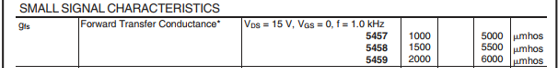 11/27/2020
DE-Cursul 8
38
Transconductanța
Când o valoare gm0 nu este disponibilă, o puteți calcula folosind valorile IDSS și VGS(off).
11/27/2020
DE-Cursul 8
39
Exemplul 4
În foile de catalog pentru TEC-J de tipul 2N5457, găsim IDSS=3mA (tipic), VGS(off)=-6V (maxim) și gfs=5000mho (maxim).
Cu aceste valori, determinați transconductanța directă, gm și curentul de drenă, ID pentru VGS=-4V
11/27/2020
DE-Cursul 8
40
Exemplul 4Rezolvare
Transconductanța gm0 este

și gm devine


Curentul de drenă se calculează cu relația
11/27/2020
DE-Cursul 8
41
Rezistența și capacitatea de intrare
TEC-J funcționează cu joncțiunea poartă-sursă polarizată invers, ceea ce face ca rezistența de intrare în poartă să fie foarte mare.
Această rezistență mare la intrare este un avantaj al TEC-J față de TB.
Foile de catalog ale TEC-J specifică adesea rezistența de intrare dând o valoare pentru curentul invers al porții, IGSS, la o anumită tensiune poartă-sursă.
Rezistența de intrare poate fi apoi determinată folosind următoarea relație:
11/27/2020
DE-Cursul 8
42
Rezistența și capacitatea de intrare
De exemplu, în foaia de catalog pentru 2N5457 găsim o valoare maximă pentru IGSS de -1nA la VGS=-15V și temperatura ambiantă de 25C, respectiv -200nA, tot la VGS=-15V dar temperatura ambiantă de 100C.
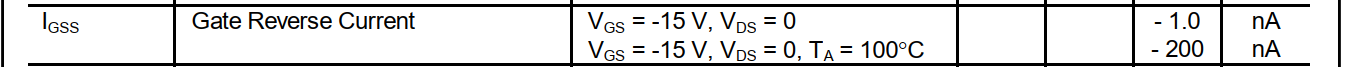 11/27/2020
DE-Cursul 8
43
Rezistența și capacitatea de intrare
IGSS crește odată cu temperatura, astfel încât rezistența de intrare scade.
Astfel la 25C

iar la 100C
11/27/2020
DE-Cursul 8
44
Rezistența și capacitatea de intrare
Capacitatea de intrare, Ciss, este un rezultat al funcționării TEC-J cu o joncțiune pn polarizată invers.
O joncțiune pn polarizată invers acționează ca un condensator a cărei capacitate depinde de valoarea tensiunii inverse.
De exemplu, TEC-J de tipul 2N5457 are un Ciss maxim de 7pF pentru VGS=0.
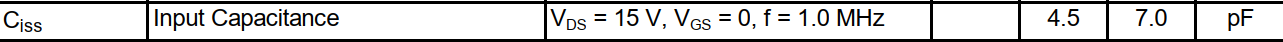 11/27/2020
DE-Cursul 8
45
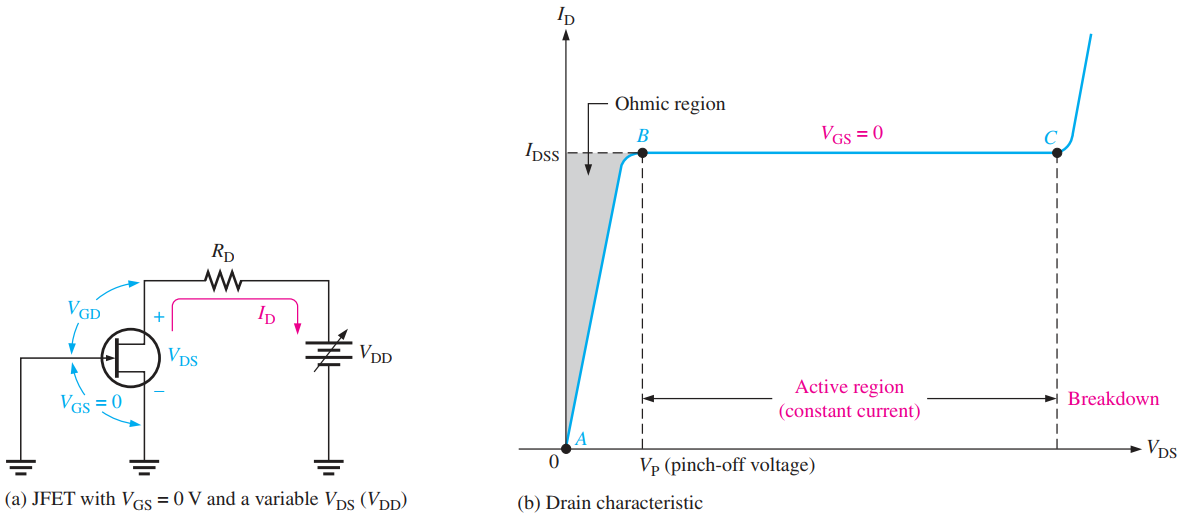 Rezistența drenă-sursă în c.a.
11/27/2020
DE-Cursul 8
46
Rezistența drenă-sursă în c.a.
Foilede catalog (fișele tehnice) specifică adesea acest parametru în termeni de conductanță de ieșire, gos sau admitanță de ieșire, yos, pentru VGS=0V
La TEC-J din seria 2N5457 – 2N5459, valoarea tipică a conductanței este 10S iar valoarea maximă 50S:
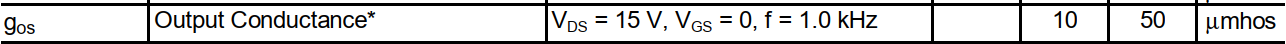 11/27/2020
DE-Cursul 8
47
Polarizarea TEC-J
Presupune un circuit de c.c. care asigură un anumit PSF, caracterizat prin 3 mărimi:
Tensiunea poartă-sursă, VGS
Curentul de drenă, ID
Tensiunea drenă-sursă, VDS
Circuitele tipice de polarizare ale TEC-J sunt:
cu polarizare automată
cu divizor rezistiv
11/27/2020
DE-Cursul 8
48
Polarizarea TEC-JPolarizarea automată
În cazul TEC-J cu canal n se mai numește și autonegativare, respectiv autopozitivare în cazul TEC-J cu canal p.
TEC-J trebuie să funcționeze astfel încât joncțiunea poartă-sursă să fie întotdeauna polarizată invers.
Această condiție necesită un VGS negativ pentru TEC-J cu canal n și un VGS pozitiv pentru TEC-J cu canal p.
Rezistorul din poartă, RG, nu afectează polarizarea, deoarece nu are în esență nicio cădere de tensiune pe ea și, prin urmare, poarta rămâne la 0 V.
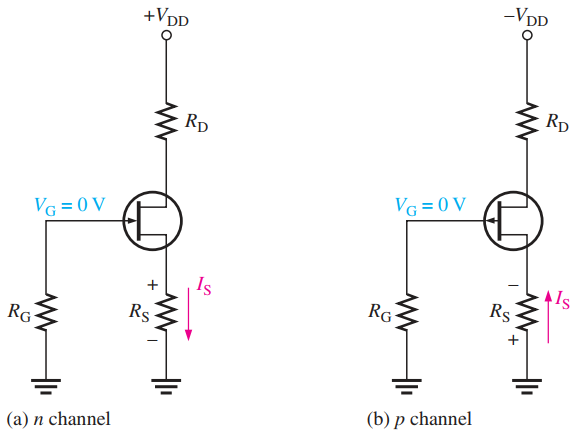 11/27/2020
DE-Cursul 8
49
Polarizarea TEC-JPolarizarea automată
Rezistorul din poartă, RG, nu afectează polarizarea, deoarece nu are în esență nicio cădere de tensiune pe ea și, prin urmare, poarta rămâne la 0 V.
RG este necesar doar pentru a forța poarta să fie la 0 V și pentru a izola un semnal de curent alternativ față de masă în aplicațiile de tipul amplificatoare.
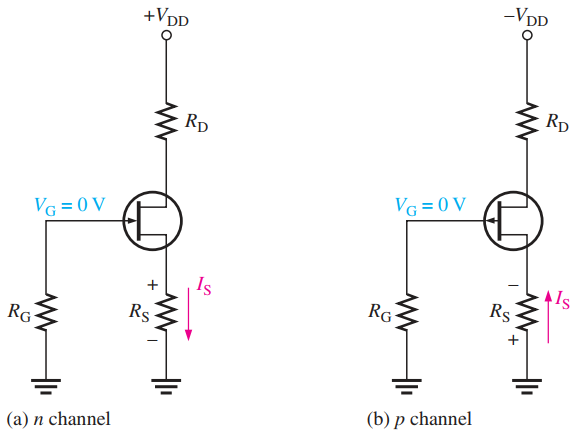 11/27/2020
DE-Cursul 8
50
Polarizarea TEC-JPolarizarea automată
Pentru TEC-J cu canal n, IS produce o cădere de tensiune pe RS și face sursa pozitivă față de masă.Din moment ce IS=ID și VG=0, rezultă VS=IDRS.
Tensiunea poartă-sursă este

În cazul TEC-J cu canal p, curentul prin RS produce o cădere de tensiune negativă și
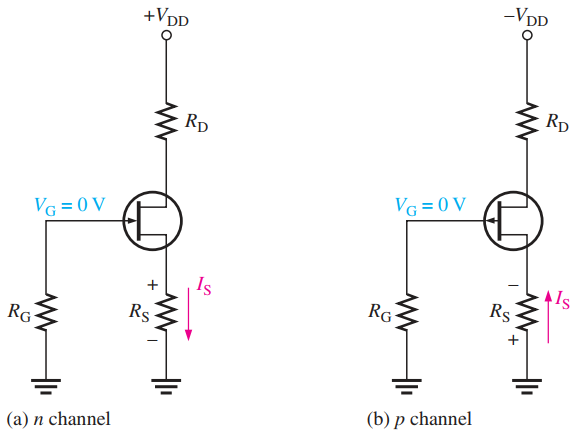 11/27/2020
DE-Cursul 8
51
Polarizarea TEC-JPolarizarea automată
Potențialul din drenă (adică tensiunea din drenă față de masă) este:

Deoarece VS=IDRS, rezultăsau
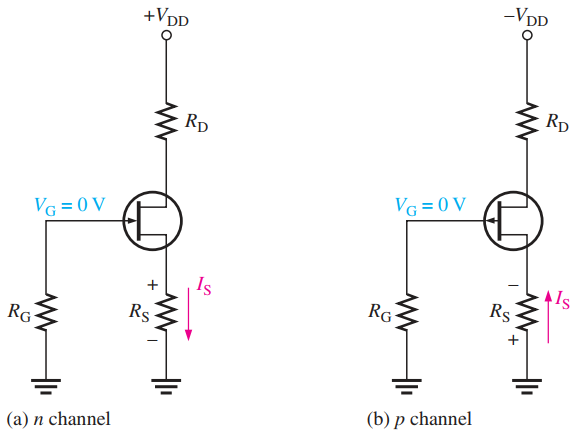 11/27/2020
DE-Cursul 8
52
Polarizarea TEC-JDeterminarea PSF
Abordarea de bază pentru stabilirea unui punct de polarizare al TEC-J este de a determina ID pentru o valoare dorită a VGS sau invers.
Apoi valoarea necesară a lui RS se determină folosind relația:


Pentru o valoare dorită a VGS, curentul ID poate fi determinat în oricare din următoarele două moduri:
de pe curba caracteristicii de transfer pentru un TEC-J particular sau, mai practic,
din expresia caracteristicii de transfer, folosind IDSS și VGS(off) din foaia de catalog a TEC-J.
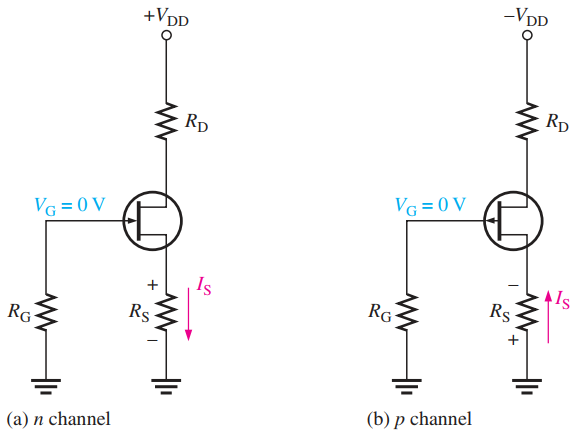 11/27/2020
DE-Cursul 8
53
Exemplul 5
Determinați valoarea rezistenței RS care asigură autonegativarea unui TEC-J cu canal n a cărui caracteristică de transfer arată ca-n figură, pentru VGS=-5V.
Determinați valoarea lui RS din expresia caracteristicii de transfer dacă IDSS=24.5mA și VGS(off)=-10V
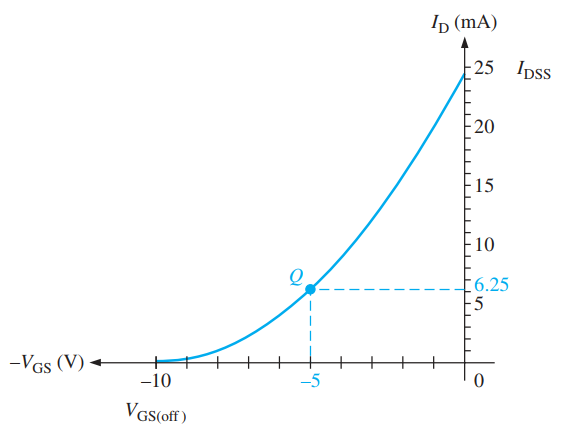 11/27/2020
DE-Cursul 8
54
Exemplul 5Rezolvare
a)
De pe grafic se observă că pentru VGS=-5V, curentul ID=6,25mA.
Valoarea lui RS se determină cu relația


O dimensionare de rezistență trebuie să se încheie cu alegerea valorii celei mai apropiate celei care rezultă din calcule dintr-un tabel care conține valorile care se fabrică și care sunt grupate după toleranță (±10%, ±5%, ±2%, ±1%)
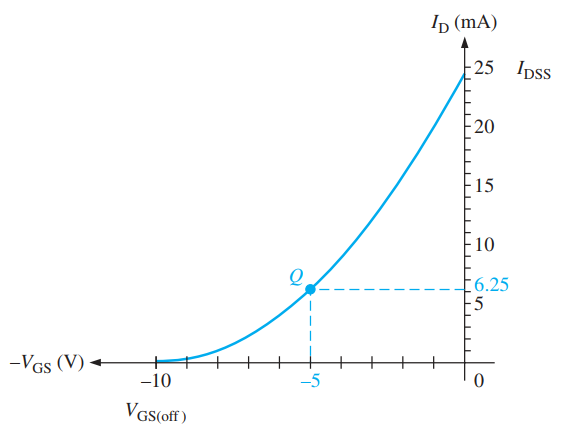 11/27/2020
DE-Cursul 8
55
Exemplul 5Rezolvare
b)
Curentul de drenă rezultă


RS se determină la fel


Observație: dacă se cunosc IDSS și VGS(off) atunci calculul analitic al lui ID este mai precis decât estimarea de pe grafic.
11/27/2020
DE-Cursul 8
56
Exemplul 6
Determinați valoarea rezistenței RS care asigură autonegativarea unui TEC-J cu canal p la care din datele de catalog găsim IDSS=25mA și VGS(off)=15V, astfel încât VGS=5V

Rezolvare
11/27/2020
DE-Cursul 8
57